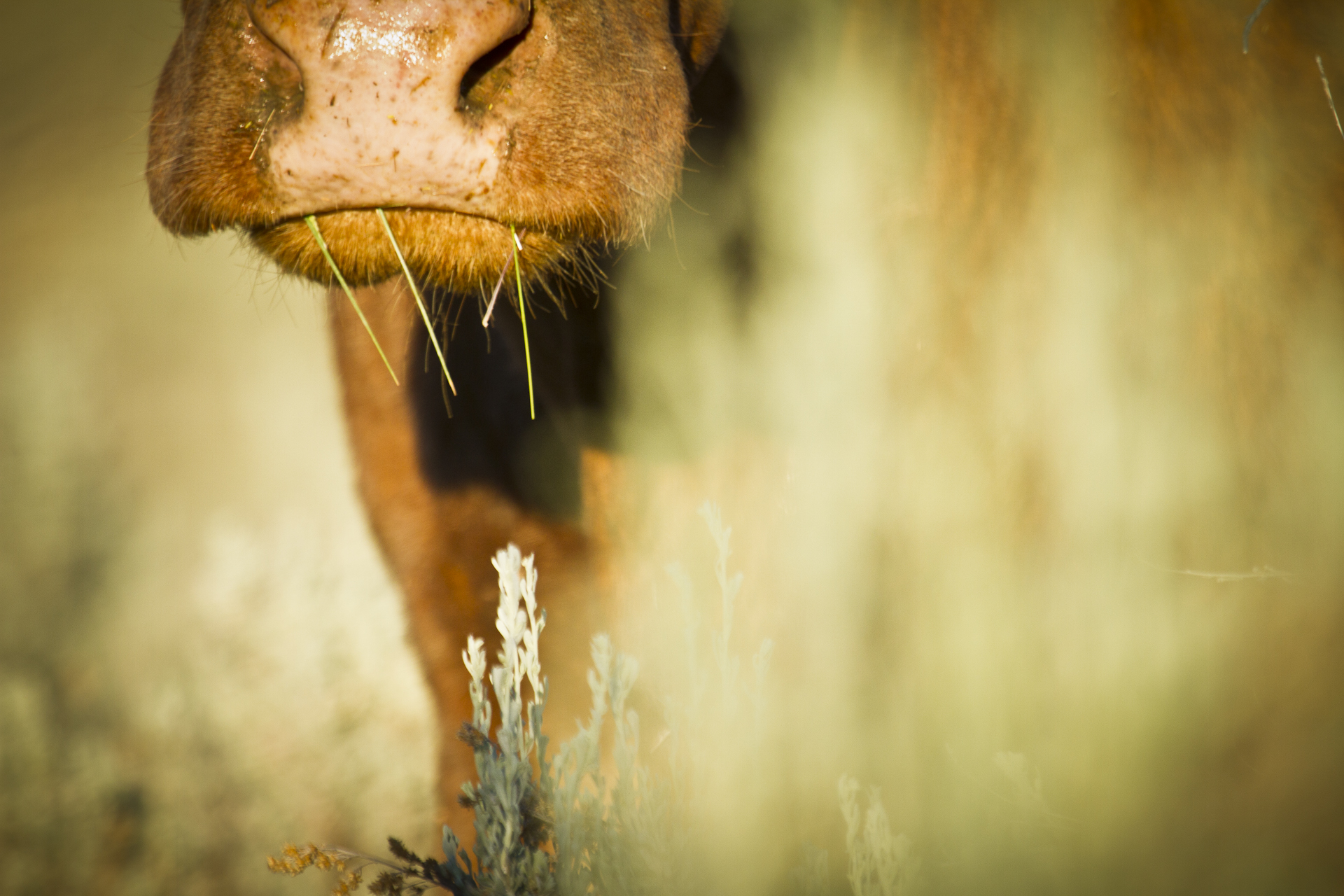 Grazing and Consensus: Can It Work?
Mary O’Brien
Grand Canyon Trust
Sagebrush-Steppe Workshop
Denver, CO
April 26-27, 2016
maryobrien10@gmail.com
Federal grazing allotments     in the West
Greater Sage-Grouse
 in the West
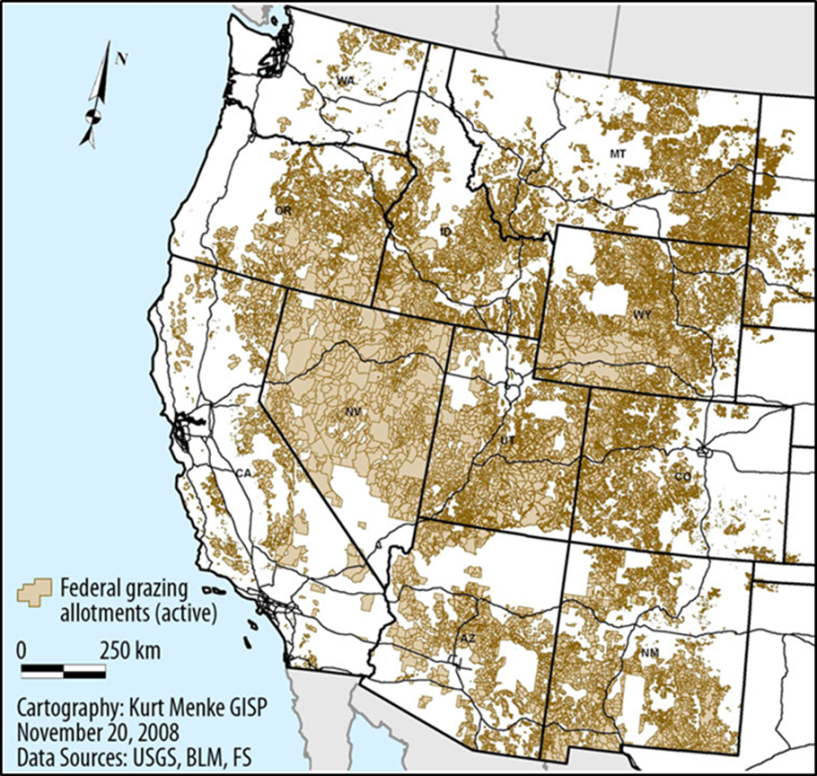 Sagebrush is typically heavily grazed and browsed
The  Key Question Scientists Have Not Been Asking
What is the impact of livestock grazing on grouse survival 
and reproduction?
What is the impact of livestock grazing on grouse survival 
and reproduction?
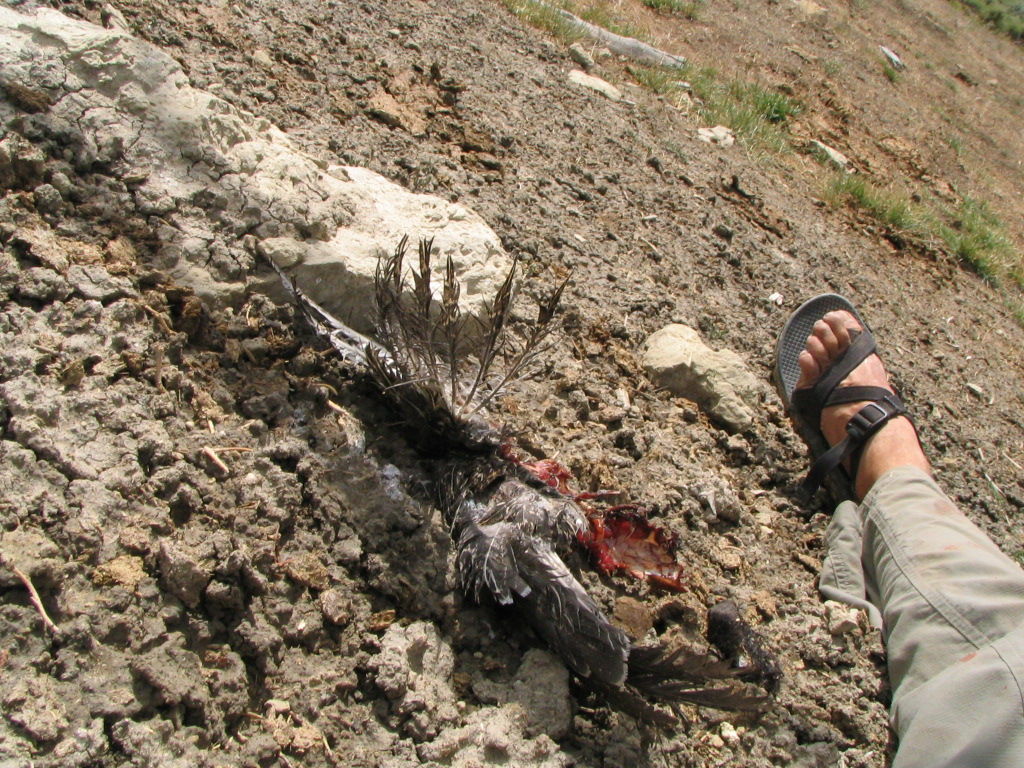 Why Consensus Collaborations?
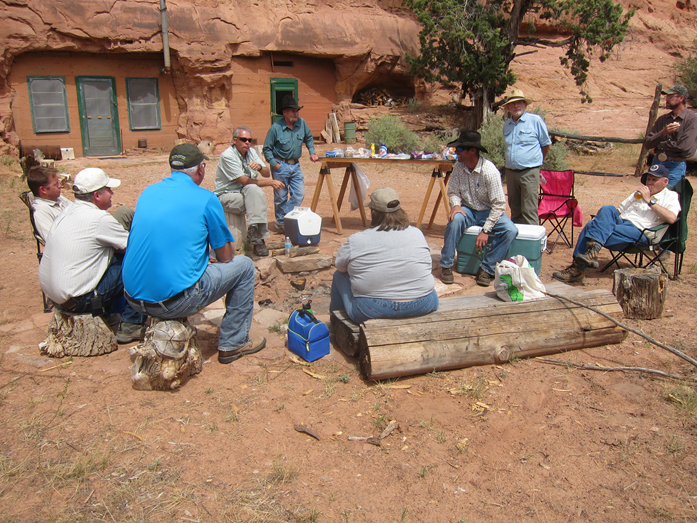 Consensus requires everyone to deal with each other

Misperceptions and inaccuracies die in consensus collaboration. 

The chances are greater that there will be broad buy-in for recommendations
Why Consensus Grazing Collaborations?
Ungulate grazing affects multiple national forest stakeholders

Grazing is one use  among many national forest uses
Livestock grazing has long focused narrowly on  forage and ground cover

Changes in livestock grazing can be divisive; consensus collaborations promote agreement
Tushar Allotments Collaboration
First grazing consensus collaboration in Utah (2007-2009)

Diverse stakeholders; state wildlife agency as well as Forest Service participating

First time utilization was set at 30%, for recovery

A 47-acre riparian and upland reference area was  established.
Utah Forest Restoration Working Group
Guidelines for aspen restoration 

First time attention is given not only to conifer-overtopped aspen, but to over-browsed persistent aspen (i.e., conifer not significantly present)
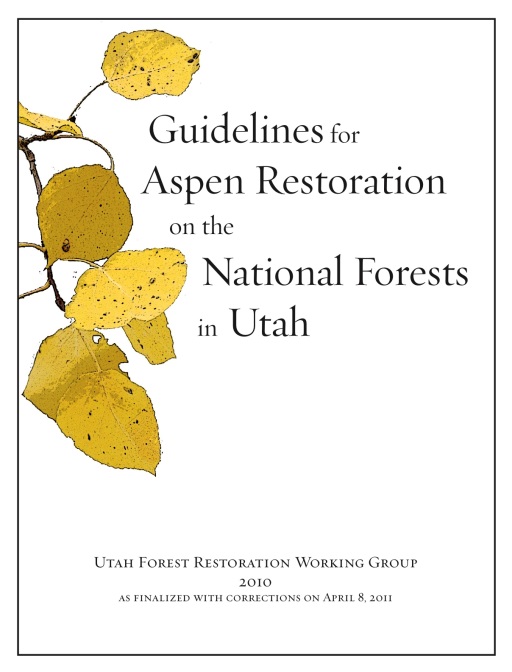 Monroe Mountain Working Group
Tests UFRWG aspen restoration guidelines

Multiple field tours, subgroup monitoring

Establishes quantitative triggers for reduction of excessive ungulate browsing.

State wildlife (elk) and federal livestock (cattle, sheep) alike subject to browse limits
Collaborative on Sustainable Grazing for national forests in Southern Utah
Convened by UT Dept of Natural Resources and UT Dept of Agriculture and Food

Recommends diverse stakeholders, diverse indicators of sustainable grazing, and diverse grazing arrangements.

An appendix of 80+ simple monitoring methods for use by agencies or stakeholders.
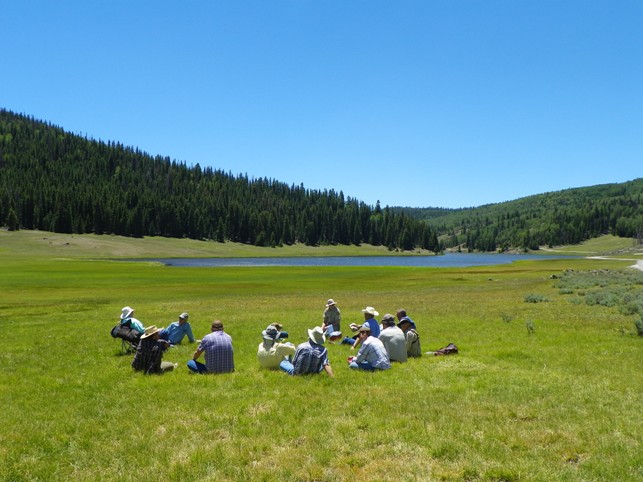 La Sals Sustainability Collaboration
First consensus grazing collaboration in Utah with both FS and BLM allotments.
Seven allotments; two permittees.

Currently developing  desired conditions; differing opinions as to conditions and 
     capacity for improvement with                  the same number of cattle.
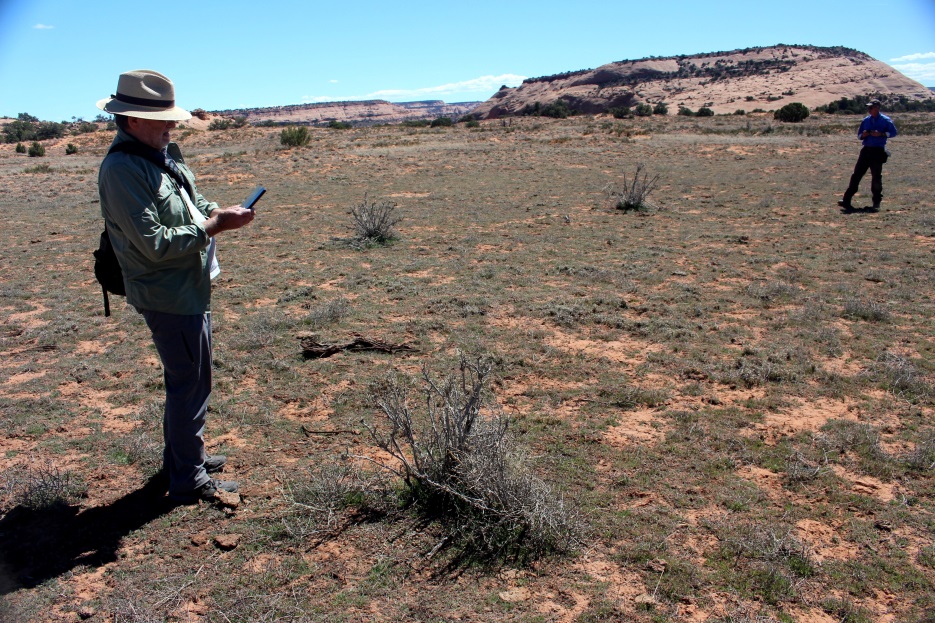 What Works: It’s All In
Consensus

Everyone is there who needs to be there

Every topic is on the table

All data are to be considered on basis of objectivity and repeatability, regardless of source

Non-permittees are legitimately engaged in grazing decisions
What Works: Science
Collaborative agrees re: questions to ask and methods to use

Joint and individual monitoring on  ground

Legitimacy of citizen monitoring with different methods

A scientist of particular characteristics  is a collaboration member:
Does not assume others don’t know relevant science
Goes out in the field with collaboration members
Pitches in with science- and consensus-based problem-solving
What Works:USFS Willing to Leave Comfort Zone
Acceptance of citizen monitoring with non-FS methods

The will to accept different solutions than the FS would have suggested

The will to use actual decision space

Acknowledgment that grazing as a “multiple use” doesn’t mean “grazing everywhere”

The will to use ungrazed reference areas for comparison
What Works: Facilitation
Skilled

Neutral

Tracks and reminds collaboration of  decisions, commitments 

Notes progress; avoids discouragement
What Has Interfered?
Subsequent FS District Ranger and/or Supervisor reverses earlier agreements

FS resistance to manage for sustainable grazing, especially numbers of animals

FS failure to address scientific studies about grazing, global warming

FS failure to advocate for considering pollinators, biocrusts, other species normally not considered in grazing management.
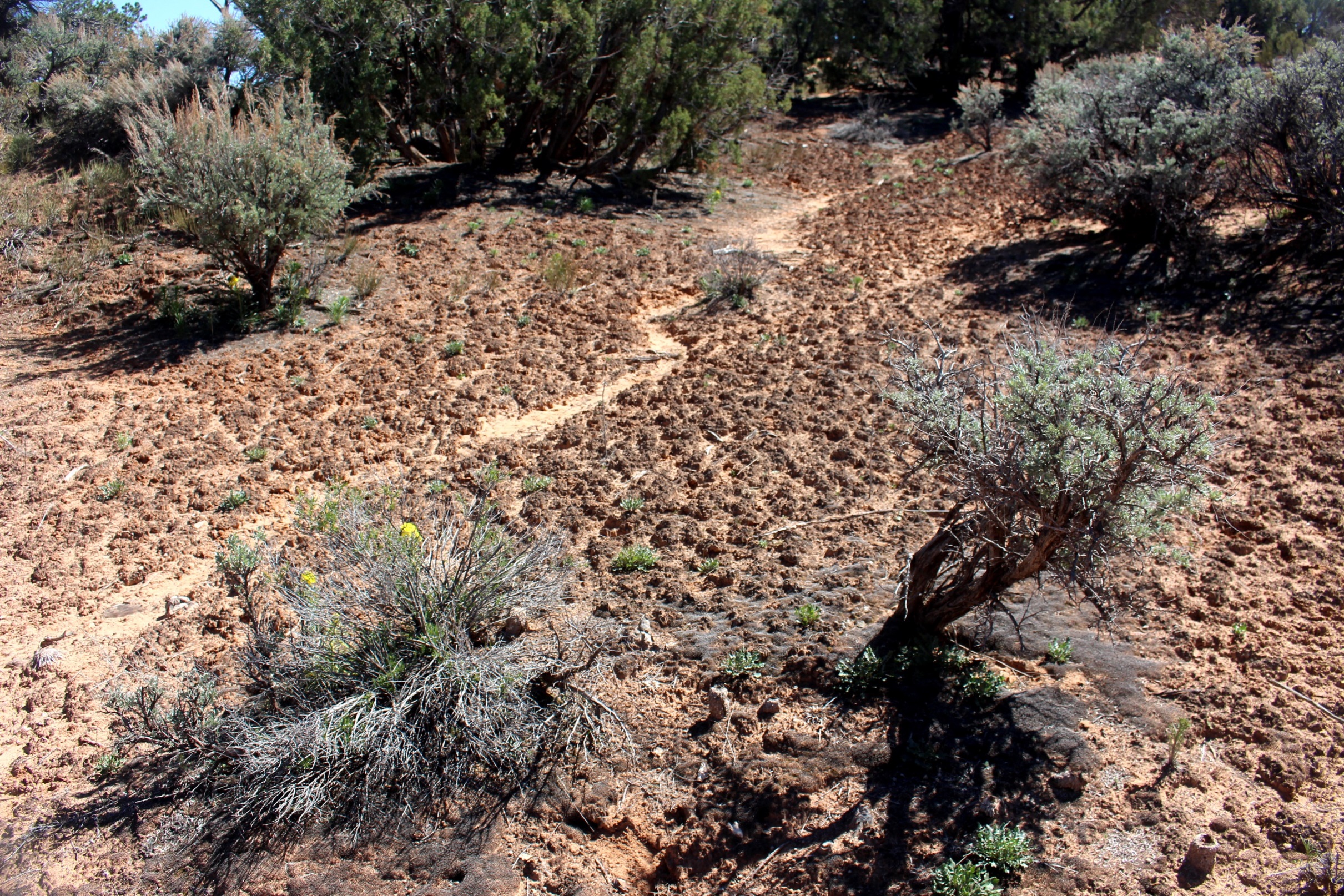 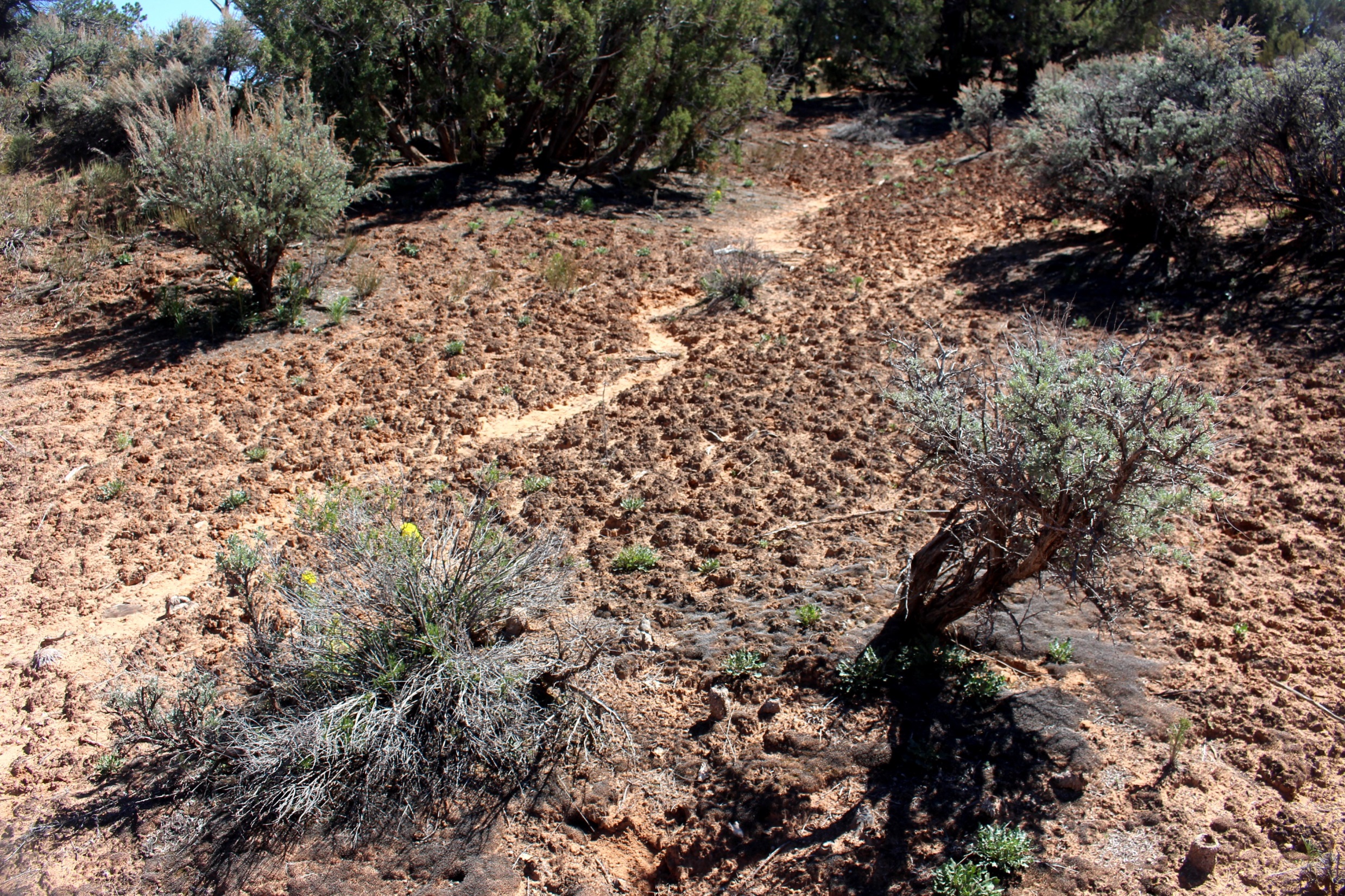 Thoughts? Questions?